Заседание № 2УМО РУМС по направлению «Искусство»5 марта 2025 г.
Повестка дня:
1) Утверждение Тематического плана изданий учебников, учебных пособий, практикумов по направлению подготовки «Искусство» на 2025 год
2
3
-государственный язык -18-русский язык -  8-казахский и русский язык – 3- английский язык -1- казахский, турецкий, английский – 2Всего 32 наименования
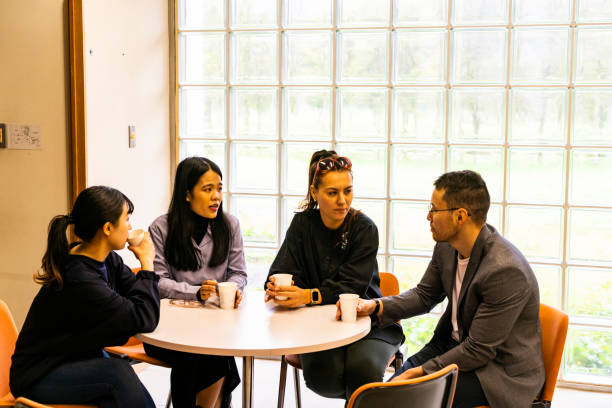 Все этапы прохождения учебной литературы до заседания УМО РУМС  – заседание кафедры, совета факультета, УМС, Ученого совета вуза проводить с большой ответственностью, с целью помочь авторам.
Ответственность рецензентов
Рецензент – это независимый эксперт в определенной области науки и искусства.

Этика публикации устанавливает нормы, принципы и стандарты этического поведения  рецензентов и авторов.
6
Гульнара Бисенгалиевна Гизатова
+ 7 701 4949 556
Спасибо